Photomicrographs of Plant foods  

	Dandelion
Permission to reproduce original photomicrographs used to make this  collection may be obtained from 
  
 Dr. David O. Norris at
   david.norris@colorado.edu
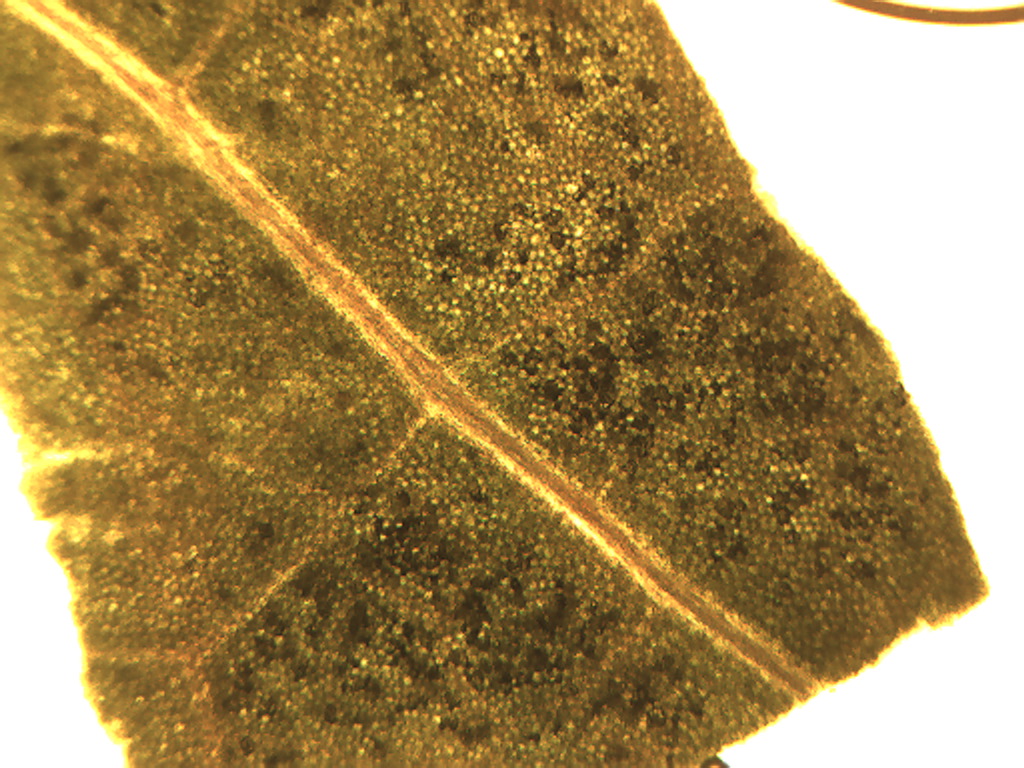 [Speaker Notes: 153. Represented by many species.  Dandelion.  Leaf, 4X. Note thick vein (arrow).]
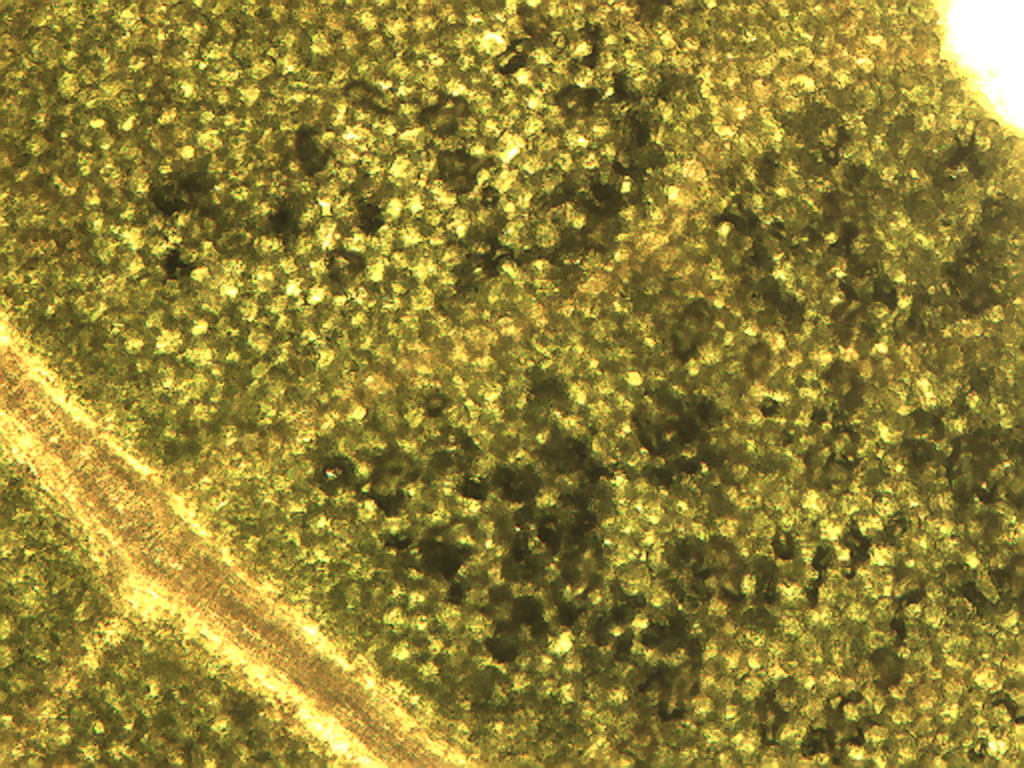 [Speaker Notes: 154. Dandelion.  Leaf surface, 10X.]
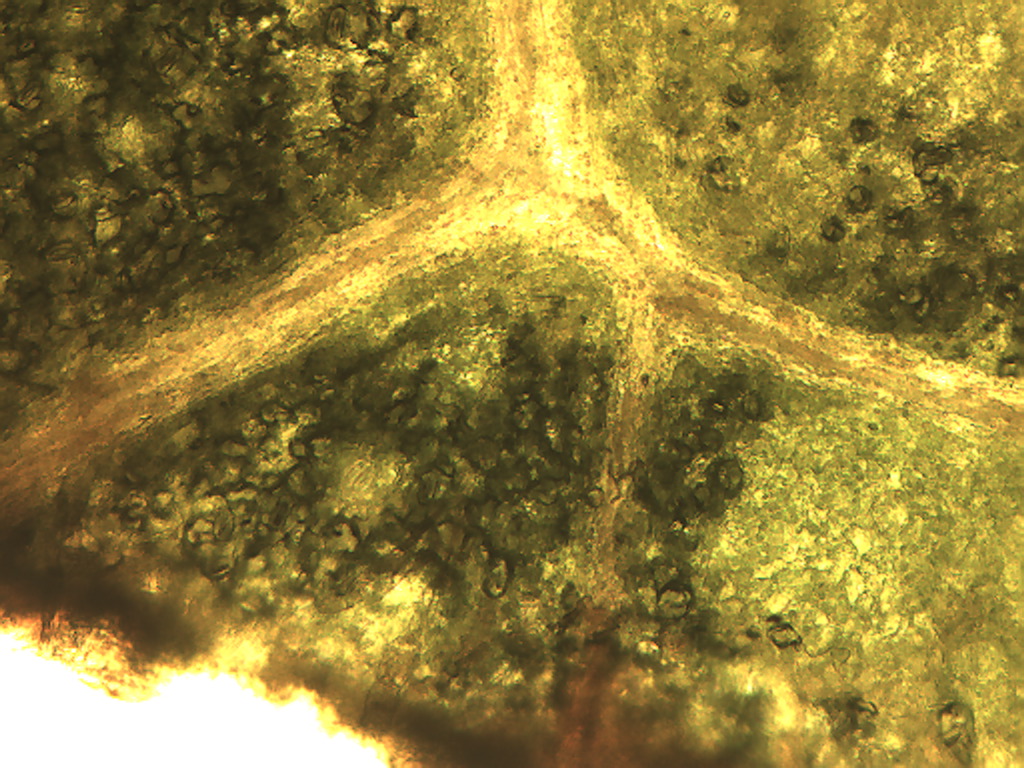 [Speaker Notes: 155. Dandelion.  Leaf, lower surface, 10X.]
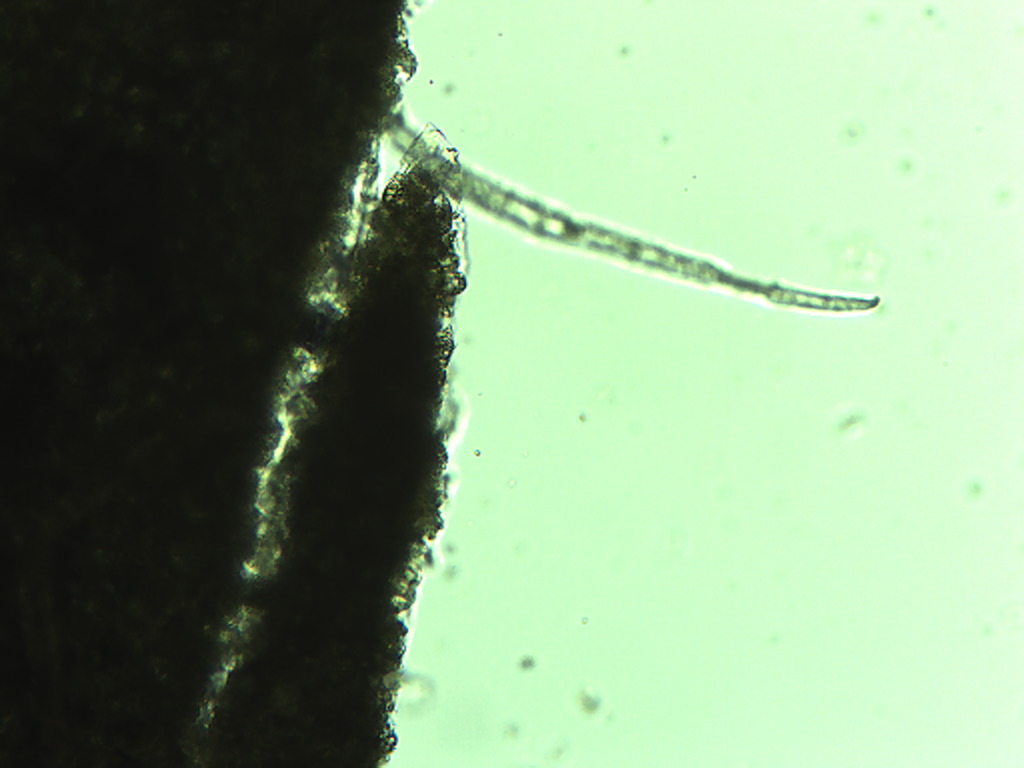 [Speaker Notes: 156. Dandelion.  Leaf unicellular trichome, 10X.]
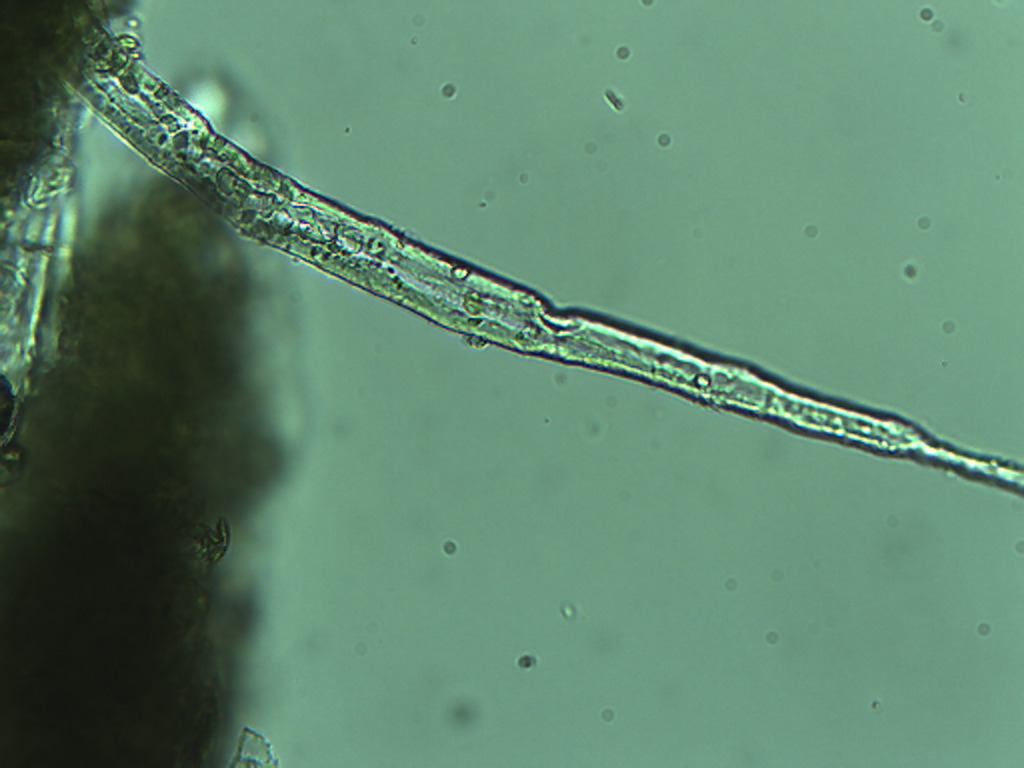 [Speaker Notes: 157. Dandelion.  Leaf unicellular trichome, 25X.]
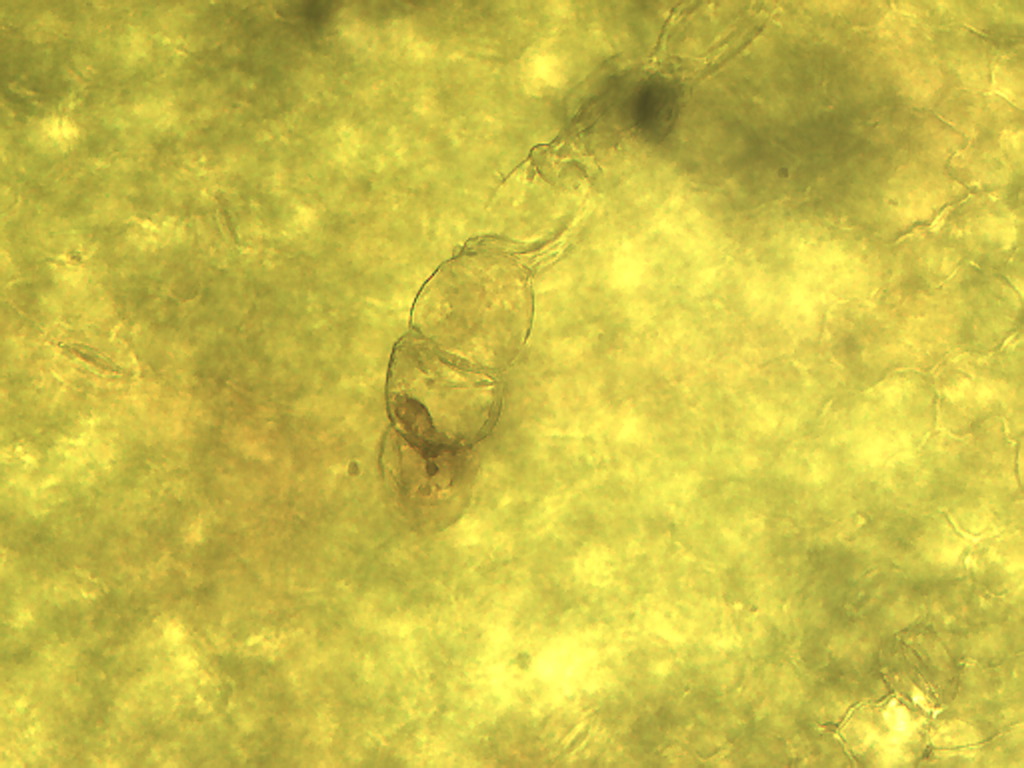 [Speaker Notes: 158. Dandelion.  Leaf capitate trichome, 25X.]
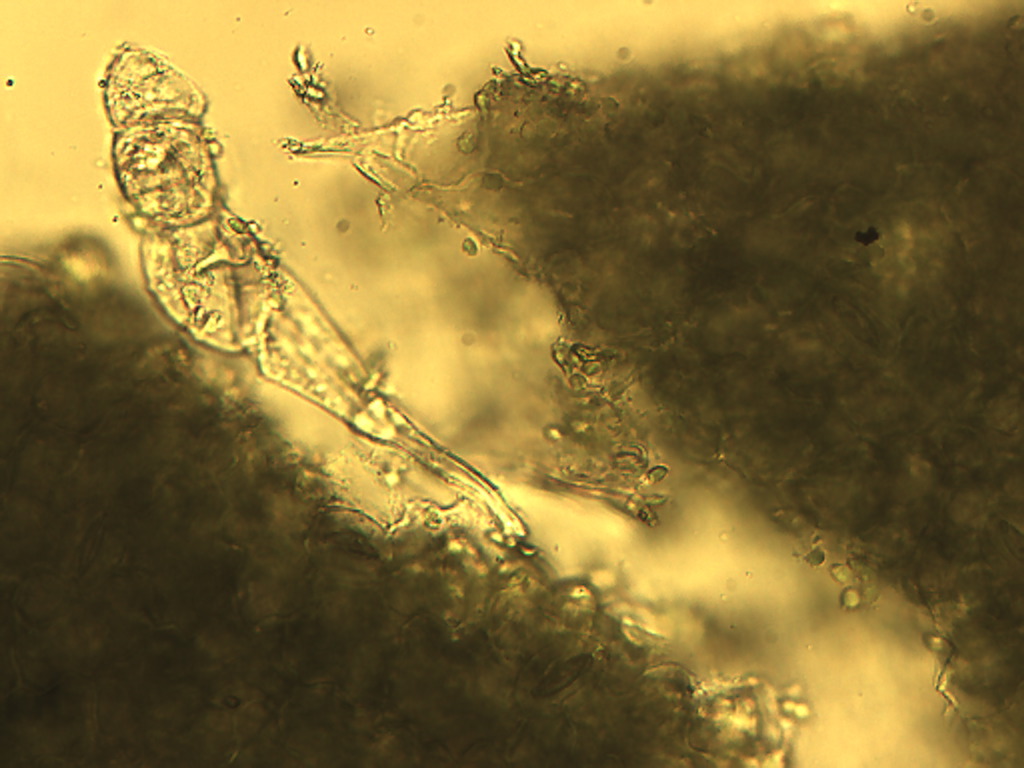 [Speaker Notes: 159. Dandelion.  Leaf capitate trichome, 25X.]
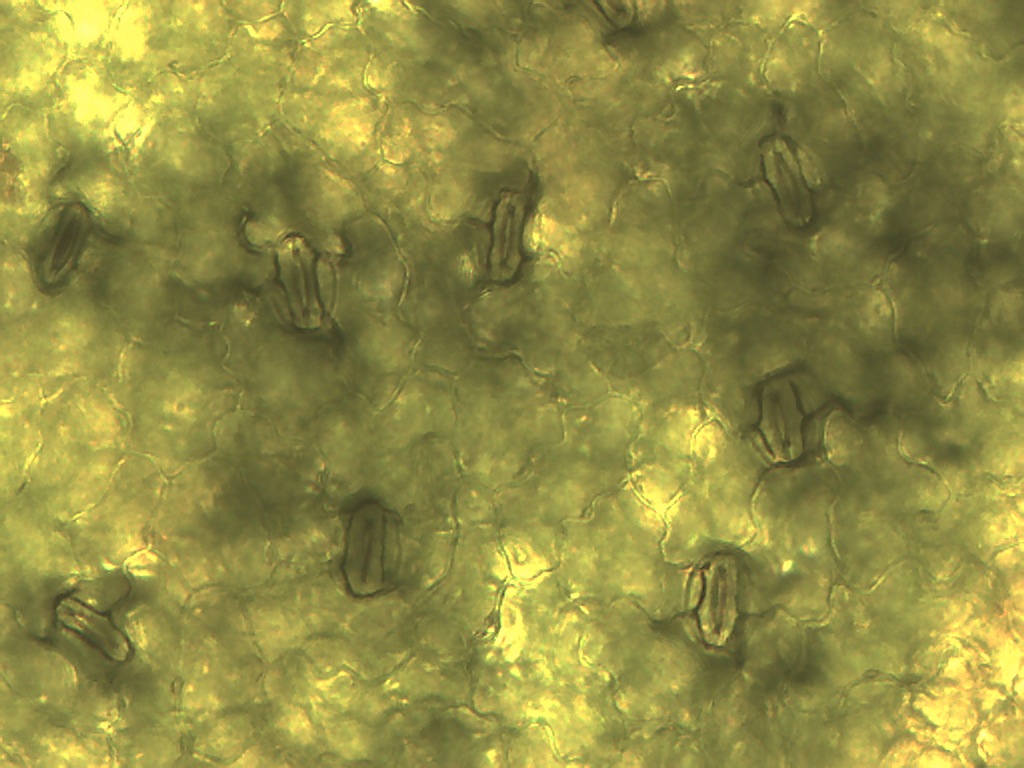 [Speaker Notes: 160. Dandelion.  Leaf epidermis, 25X.  Stomates (arrows)]
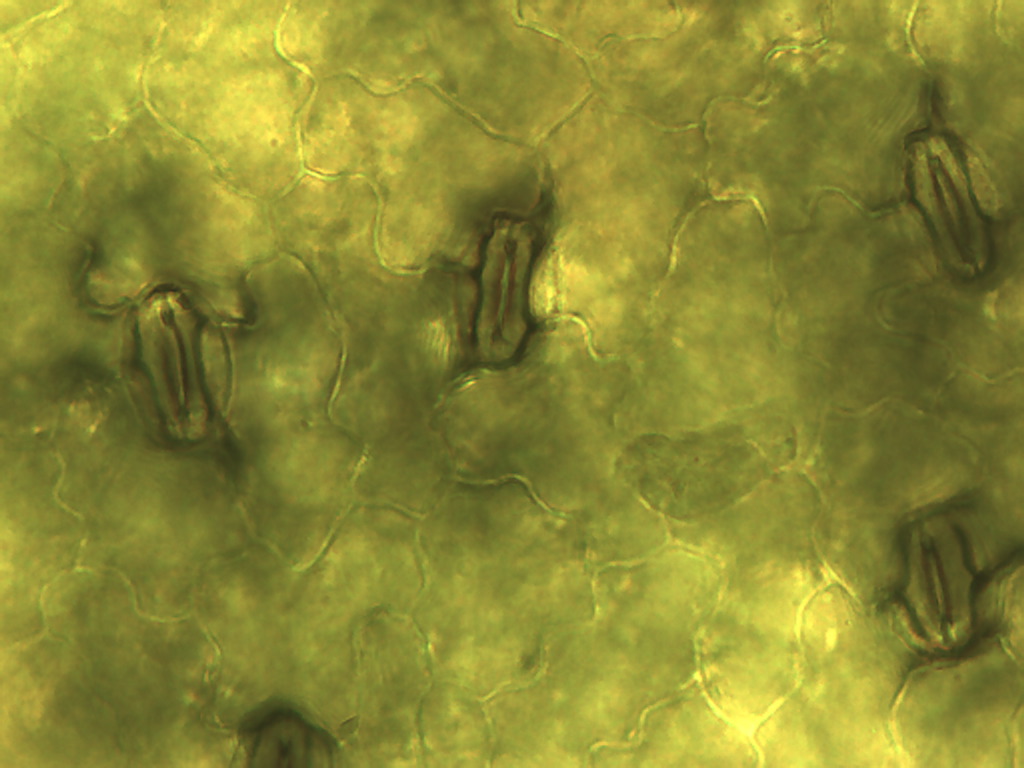 [Speaker Notes: 161. Dandelion.  Leaf epidermis, 40X.  Stomate (arrow)]
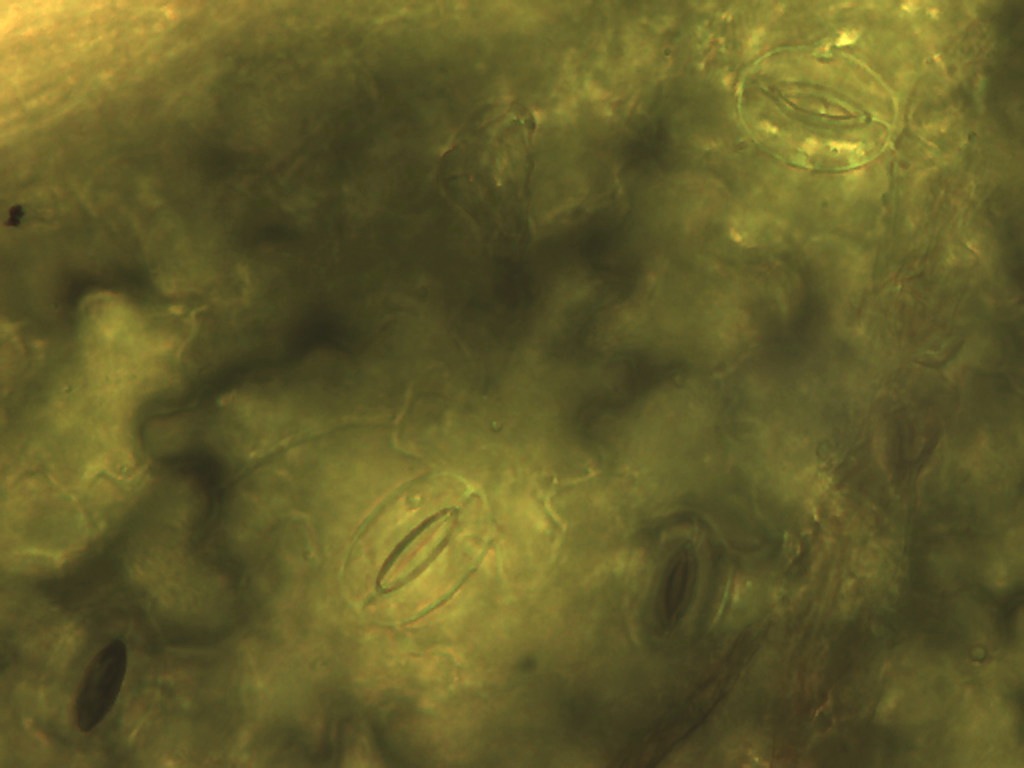 [Speaker Notes: 162. Dandelion.  Leaf epidermis, stomates (arrows), 40X.]